ANIA - HOUSTON
Business Meeting
June 9, 2017
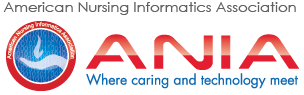 Agenda
10 mins  National & Texas Chapters
05 mins	Committees & Meetings
10 mins	Website 
05 mins	Membership 
05 mins  Treasurer Report
60 mins 	Presentation
Hermann Hospital (1925)
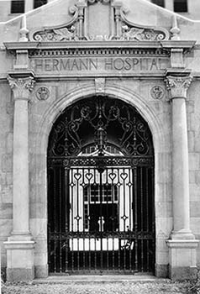 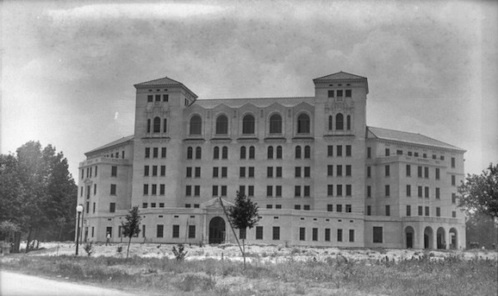 National
Central RegionNicole Mohiuddin, MS, RN-BC, CPHIMS
ANIA Mission: To advance nursing informatics through education, research, and practice in all roles and settings.
ANIA Vision: To be the organization of choice to advance nursing informatics.
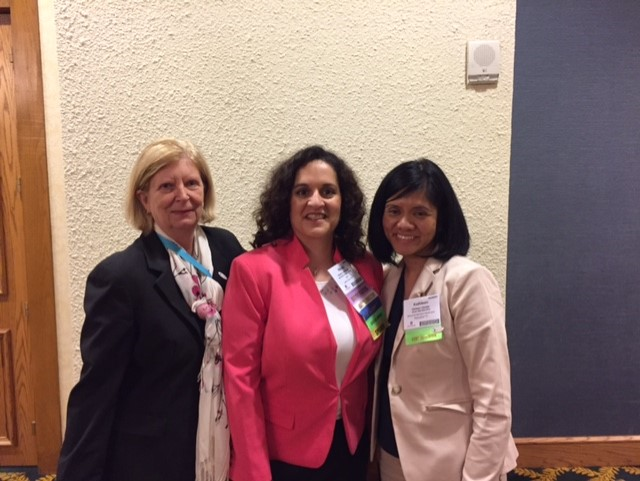 ANIA - Texas
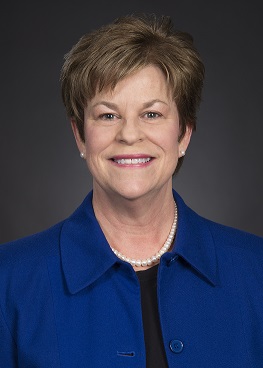 Dallas Fort Worth Chapter

Donna Montgomery, DNP, RN-BC
Vice President, Nursing Informatics & Clinical Excellence - North Texas
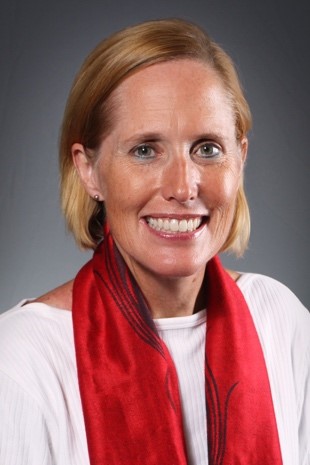 South Texas ANIA (Austin through Corpus Christi)

Katherine Taylor Pearson, DNP, MSN, RN-BC, CNE, MA, CPHIMS
Nursing Director of the Frank Tejeda VA clinic
ANIA – Texas Chapters
Dallas Forth Worth
	South Texas 
	Houston
	None
ANIA - Houston
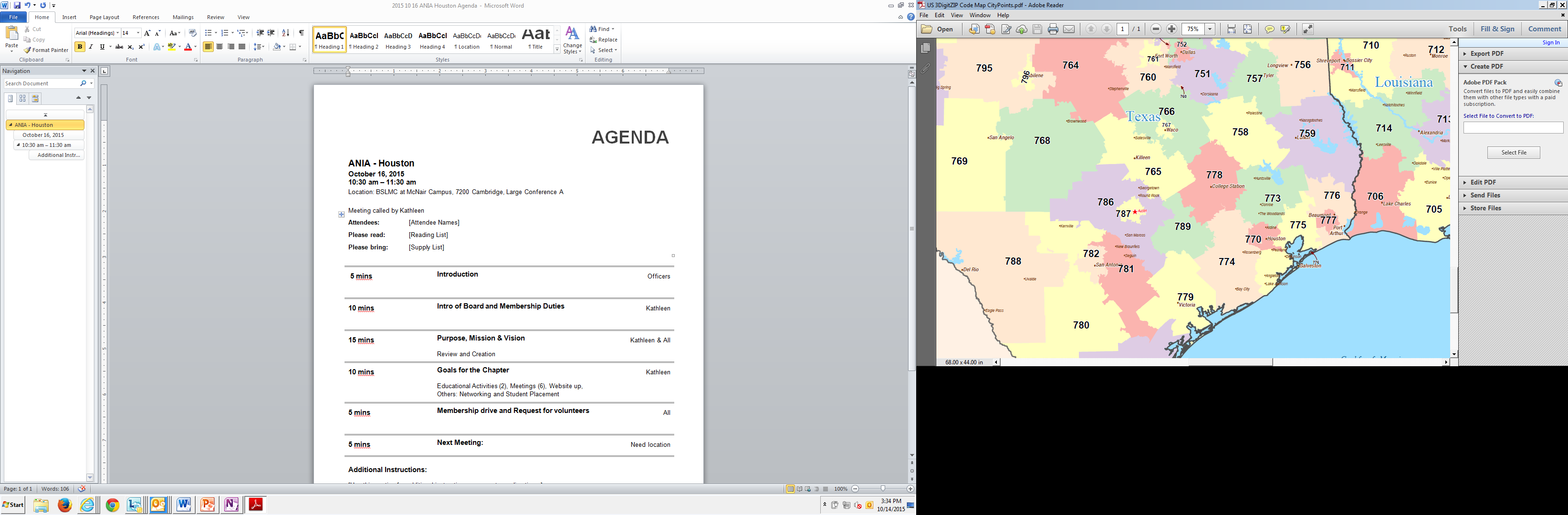 Created in Fall 2015
770
773
774
775
776
778
758 (Palestine)
759 (Lufkin)
779 (Victoria)
ANIA Conference: Call for Abstracts
Call for Oral Presentation Abstracts - open until June 30, 2017
Call for Poster Presentation Abstracts - open until December 15, 2017
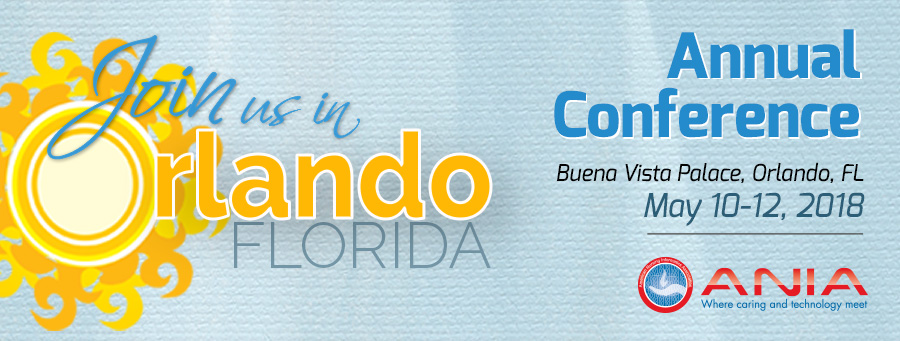 Committees
Committees
Planning: Coordinating educational meetings
Johnathan Gecomo, CHI Baylor St. Luke’s Medical Center
Tina Coshatt, HCA
Nominating: Coordinating Officer elections
Adrian Bituin, North Cypress Medical Center
Our email address: HoustonANIAChapter@gmail.com
2017 Meetings
Fridays, 8:30 – 11:00 am at Memorial Hermann - TMC
September 8th – Dr. Susan McBride
November 3rd (Annual) 
Hardeep Singh, MD MPH, Chief, Health Policy, Quality and Informatics Program, Houston Veterans Affairs Health Services Research Center of Innovation, Michael E. DeBakey Veterans Affairs Medical Center and Baylor College of Medicine
Poster Presentations
Website Updatewww.ania.org
Regina Wysocki
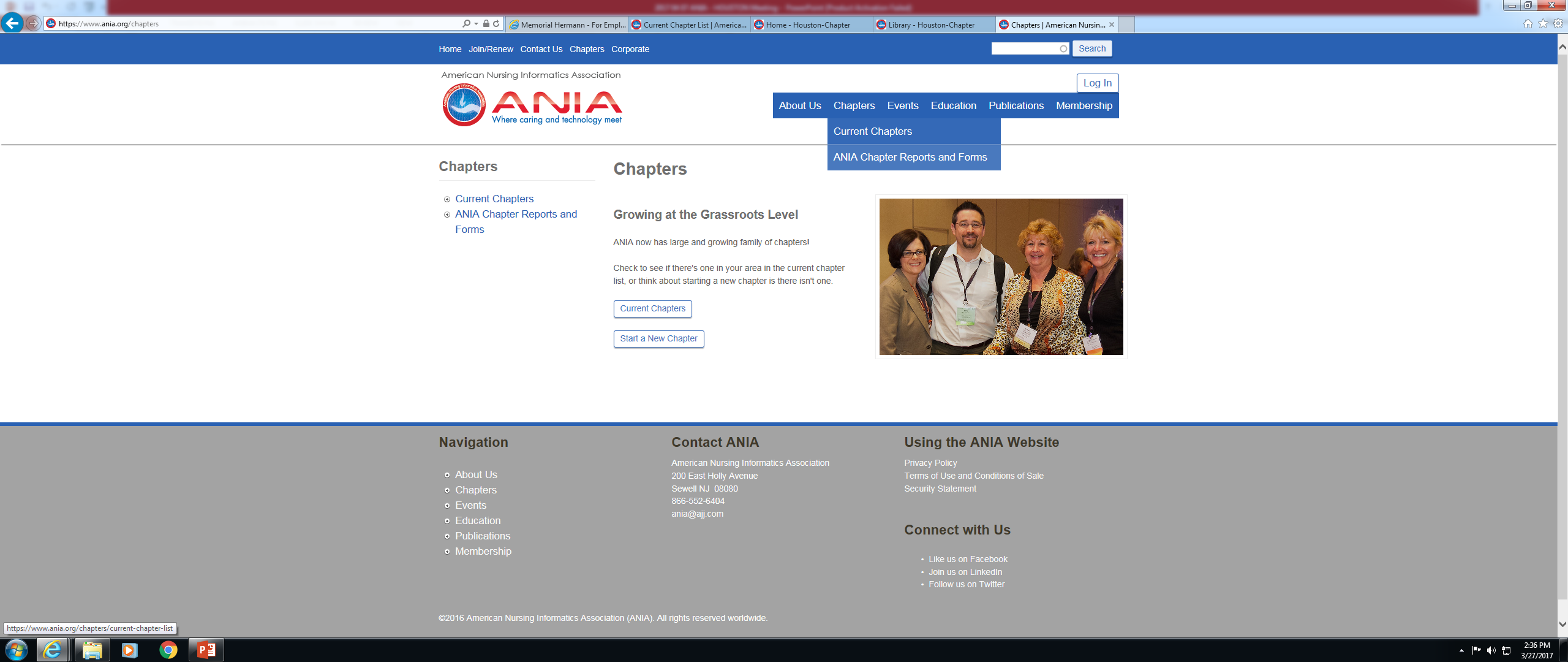 Features
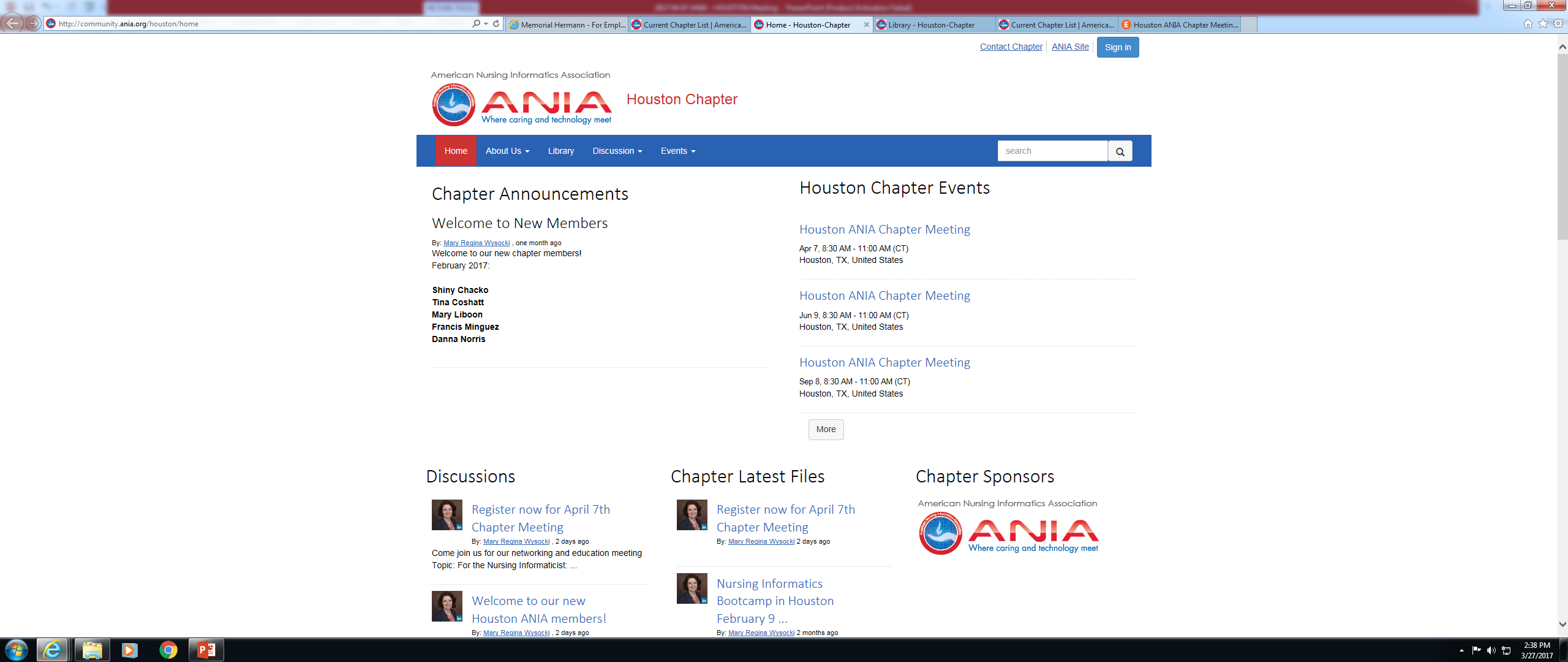 Digest sent to your email
Register direct on the website
Discussions
Archive
How do I set up my Community Profile?
https://community.ania.org/home/orientation
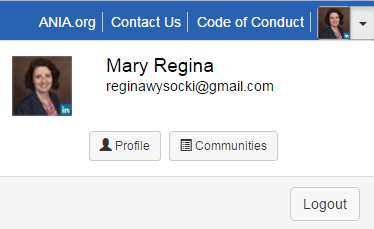 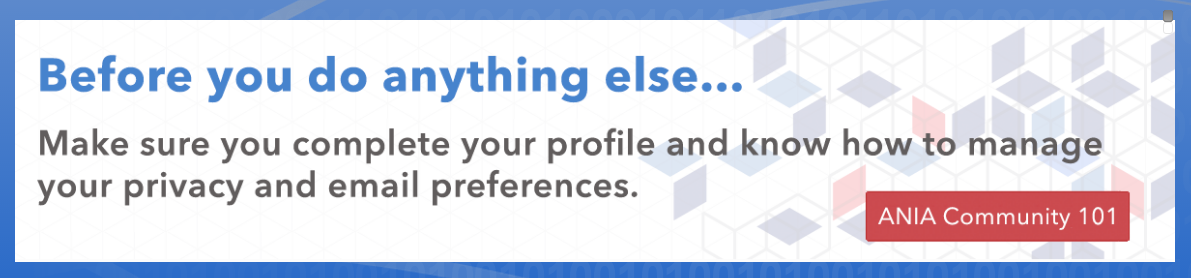 ANIA Connect
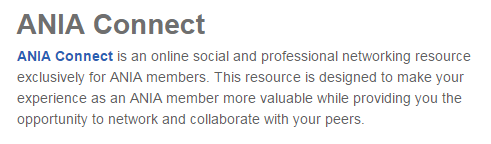 Membership Report
Regina Wysocki
Attendees
Currently at 104 members
2 new members since our last meeting in April 2017
44 members when chapter started in Fall 2015
Attendance
Treasurer Report
Treasurer Report
Current at $694.26
Questions
Presentation
Texas Nurses Association
Notice of requirements for successful completion 
Attendance of entire activity 			
Completion/Submission of the evaluation form

Conflicts of interest 
Please be advised the committee members and presenters have disclosed no influencing financial relationships related to the planning or implementation of this CNE activity

Sponsorship / Commercial support 
There is no commercial support or sponsorship related to this educational activity.

Reporting of Perceived Bias: 
Bias is defined by the American Nurses Credentialing Center’s Commission on Accreditation (ANCC COA) as preferential influence that causes a distortion of opinion or of facts.  Commercial bias may occur when a CNE activity promotes one or more product(s) (drugs, devices, services, software, hardware, etc.). This definition is not all inclusive and participants may use their own interpretation in deciding if a presentation is biased.
The ANCC COA is interested in the opinions and perceptions of participants at approved CNE activities, especially in the presence of actual or perceived bias in continuing education.  Therefore, ANCC invites participants to access their “ANCC Accreditation Feedback Line” to report any noted bias or conflict of interest in the education activity.  The toll free number is 1(866) 262-9730.

“[Memorial Hermann-Texas Medical Center] is an approved provider of continuing nursing education by the Texas Nurses Association – Approver, an accredited approver by the American Nurses Credentialing Center’s Commission on Accreditation.”
The Nurse Informaticist Collaborating with Nursing Leadership: Improving Hand-off Communication and Patient Experience
Presented by Cynthia Wilson BSN, RN-BC